Information Ethics
De trend in testen is niet in testen
Willen alle mannen…
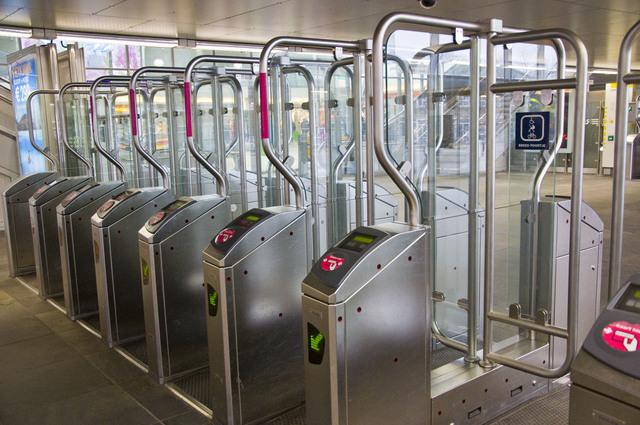 Imagine…
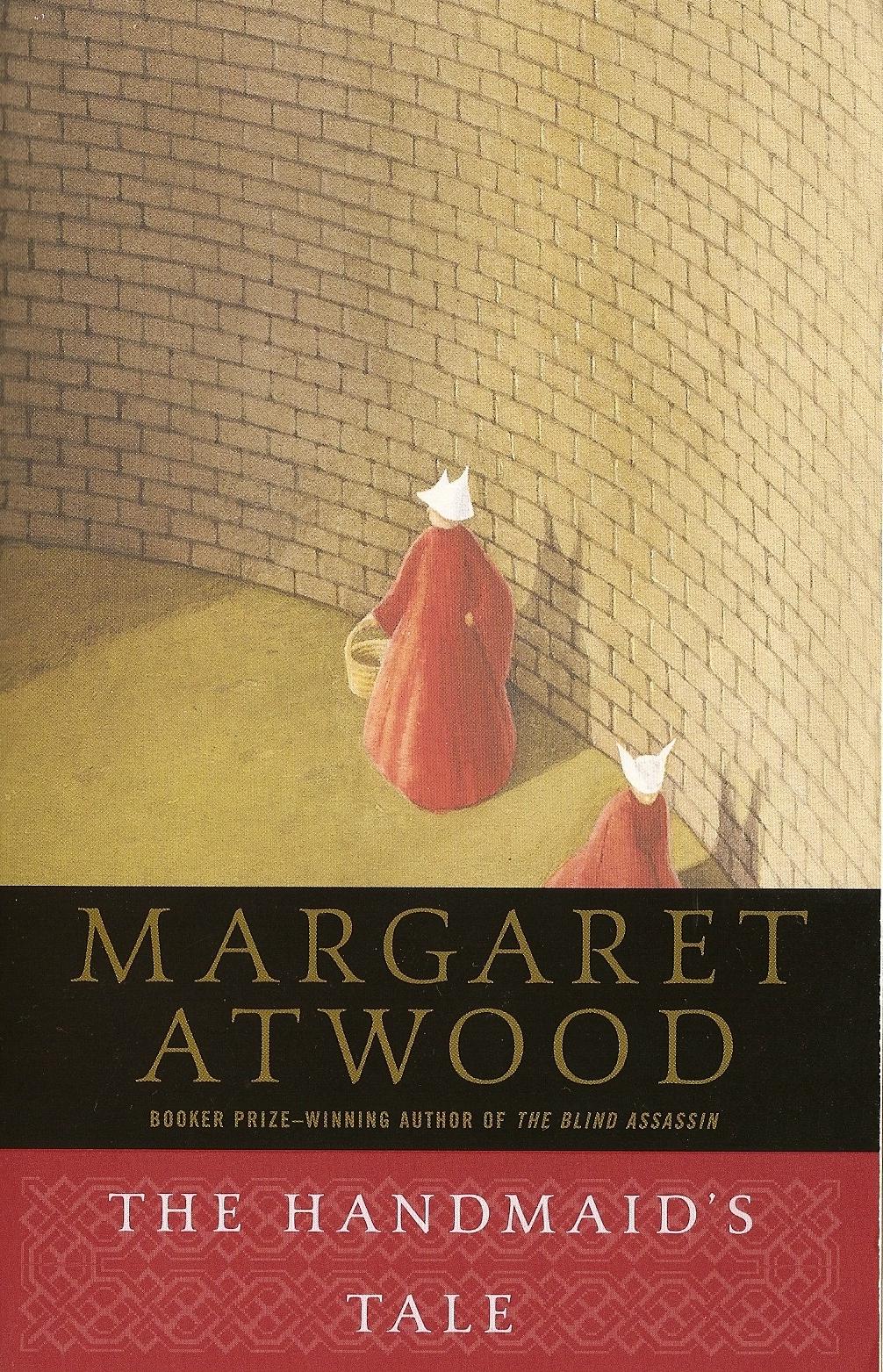 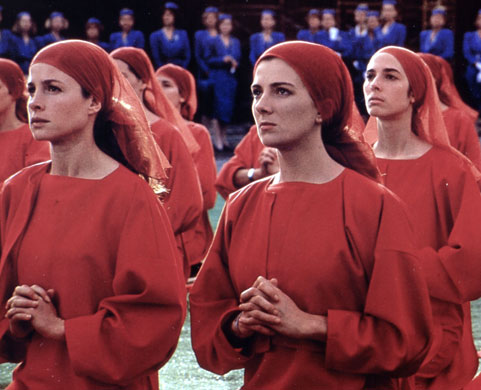 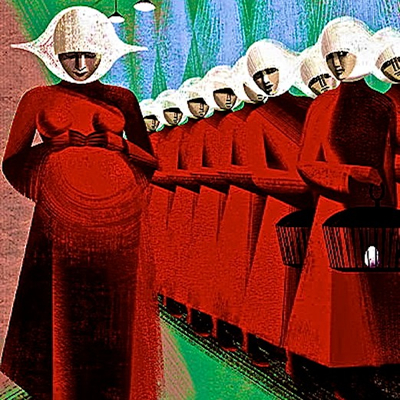 Ordering Pizza…
Digital World – Let’s Connect?
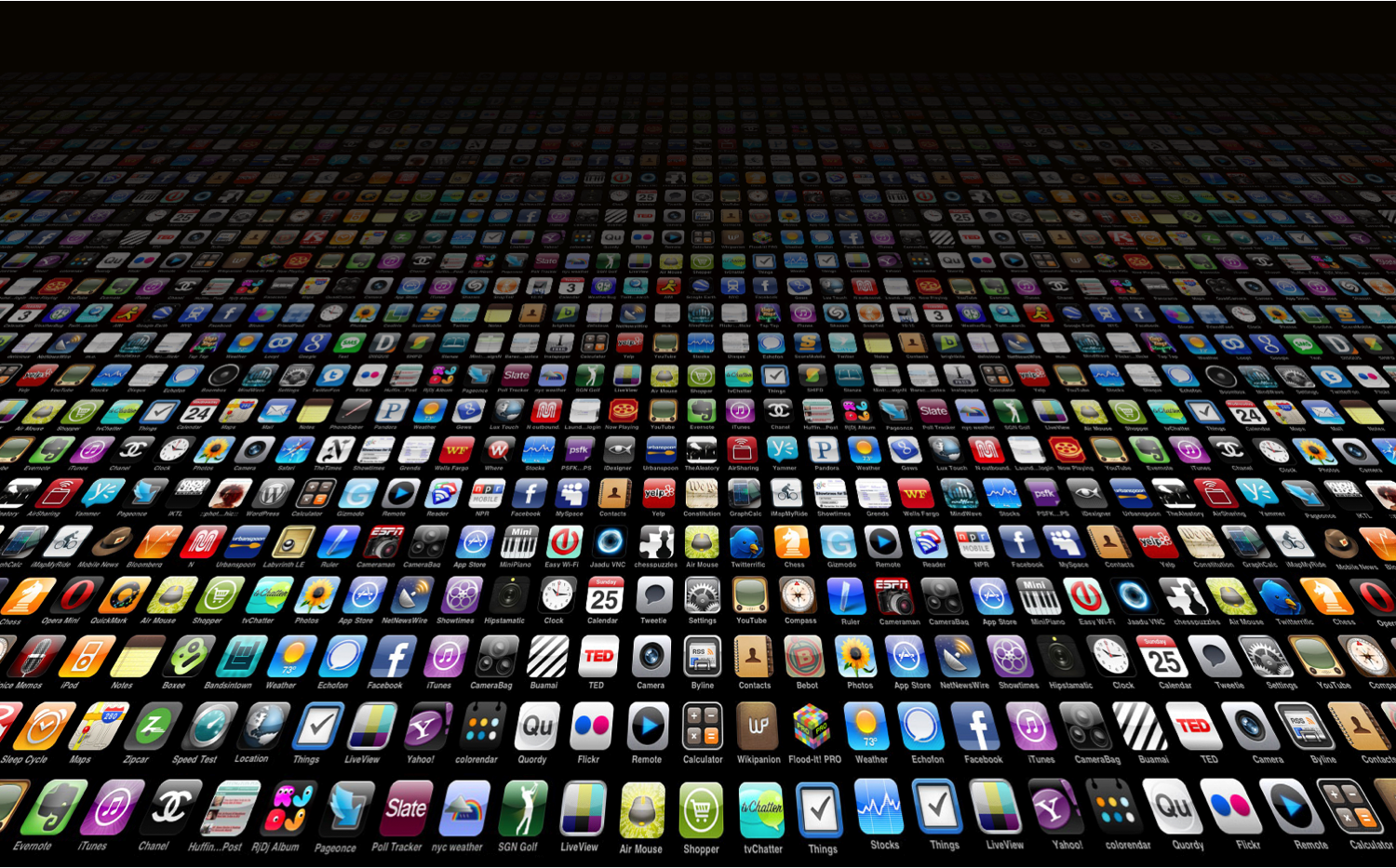 Mag dat wel?
Wet bescherming persoonsgegevens

De organisatie:
mag persoonsgegevens alleen verzamelen en verwerken als daar een goede reden voor is. Of als de betrokken burger toestemming heeft gegeven voor het gebruik van de gegevens;
mag niet meer gegevens verwerken dan strikt nodig is voor het uiteindelijke doel;
mag de gegevens niet gebruiken voor andere doelen dan waarvoor ze zijn verzameld;
moet de betrokken burger laten weten wat de organisatie met de gegevens gaat doen;
mag de gegevens niet langer bewaren dan nodig is;
moet passende technische en organisatorische maatregelen treffen om de gegevens te beschermen;
moet in veel gevallen de registratie van persoonsgegevens melden.
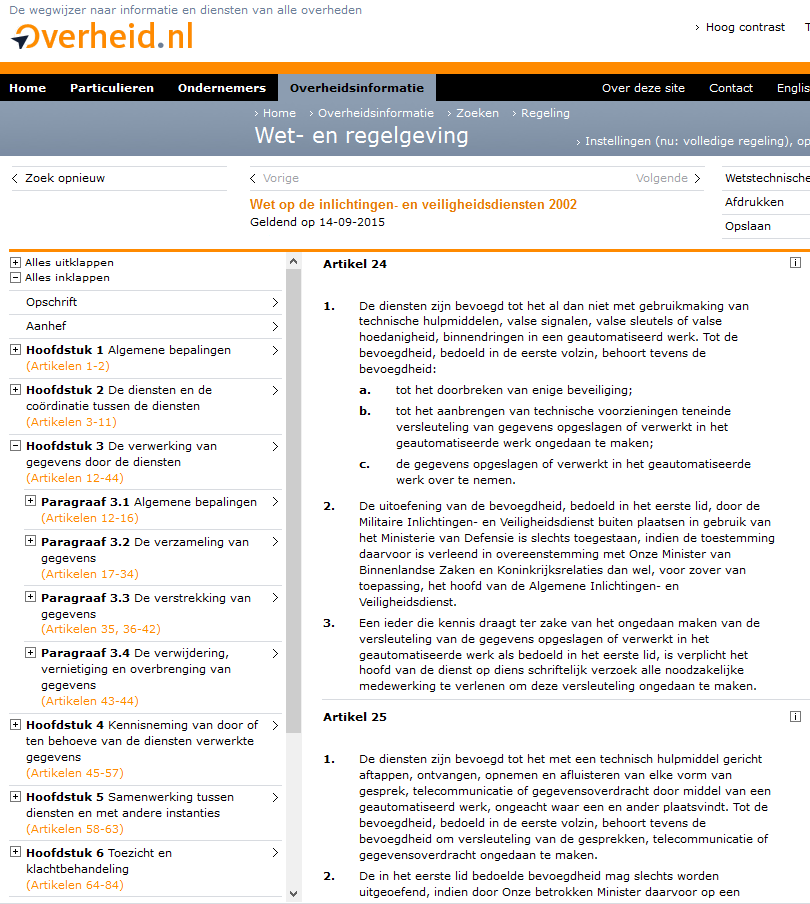 Dat mag wel!
De wet op de inlichtingen- en veiligheidsdiensten (Wiv)
Security, BigData….
Toenemende hoeveelheid data
Toenemende interesse in data mining
Toenemende druk op security
Afnemende specialisatie in testen
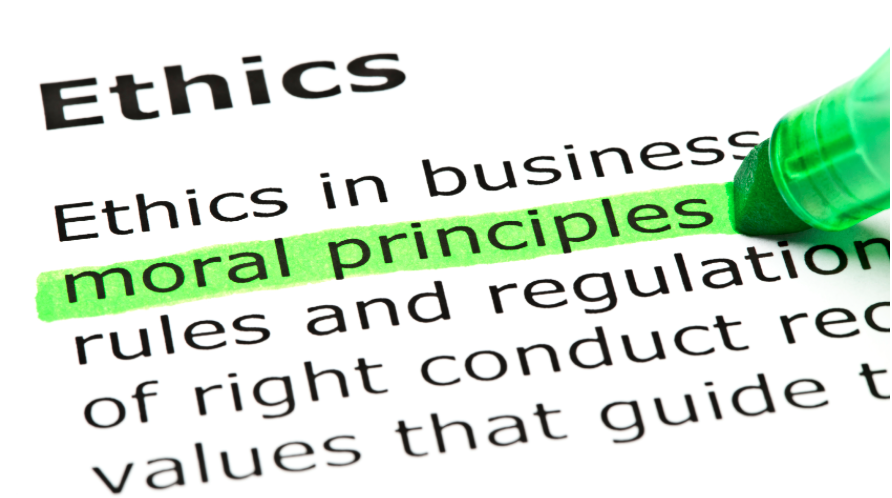 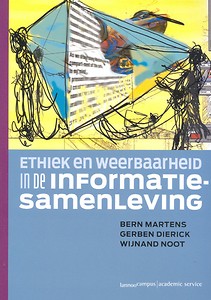 In 2008 al beschreven
Wie maakt zich druk?
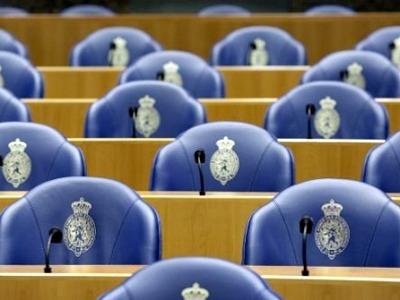 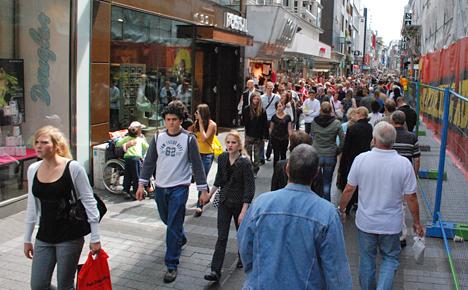 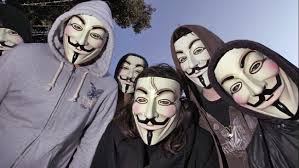 Iemand maakt zich druk!
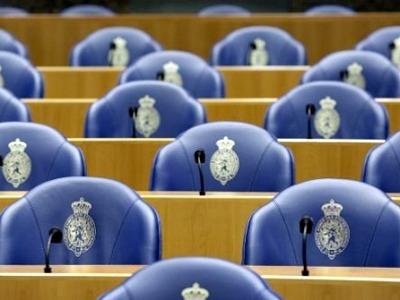 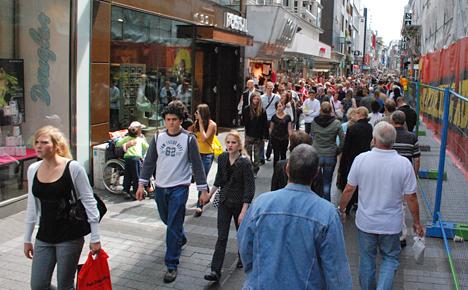 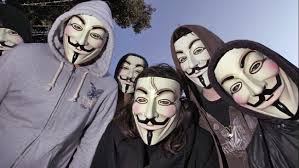 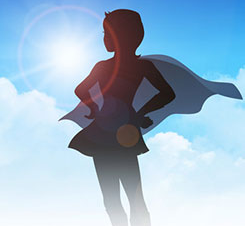 Information Ethics Tester
Je nieuwe werkplek?
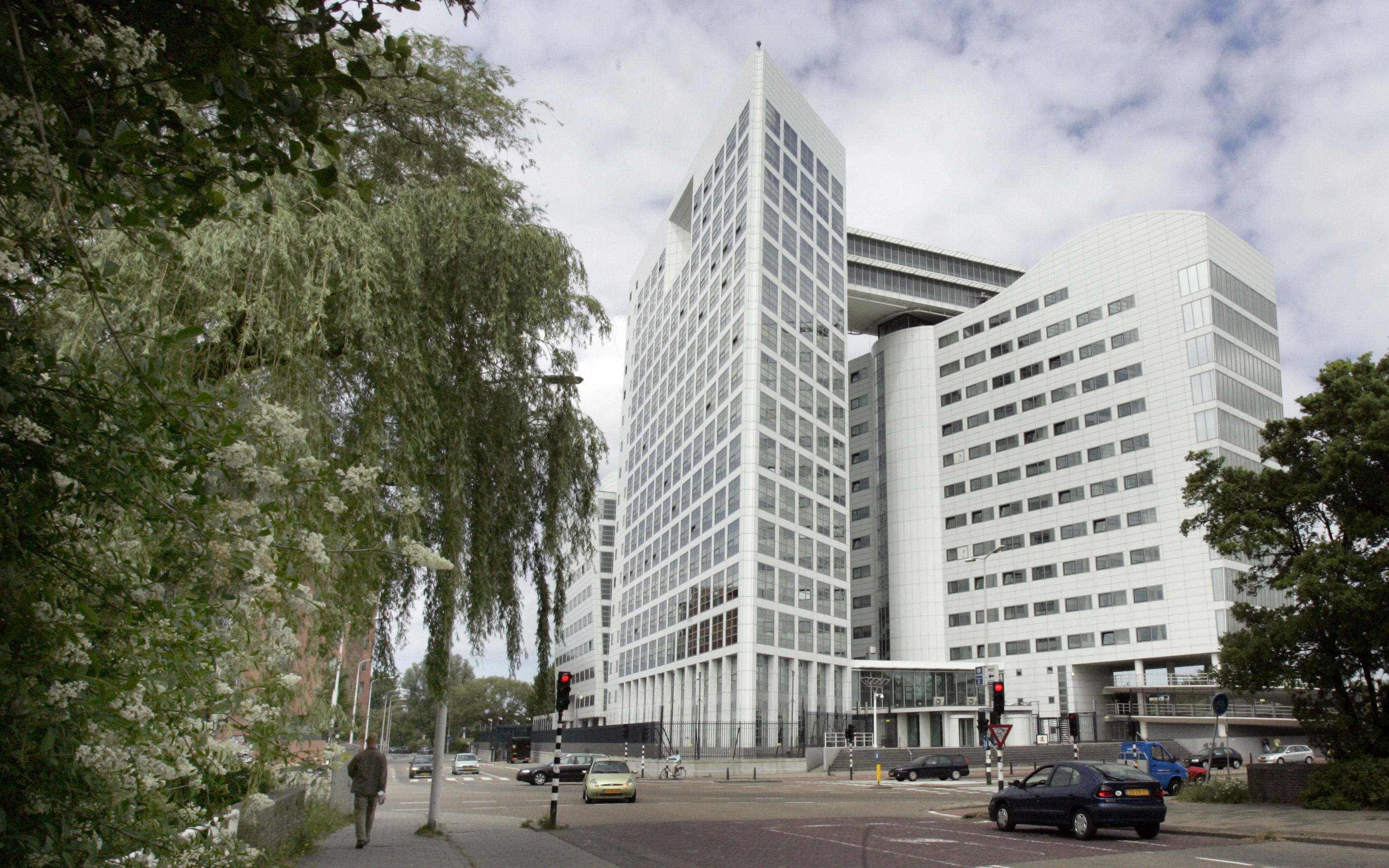